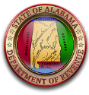 Alabama Department of Revenue – City and County Motor Fuel Single Point Filing and Payment System
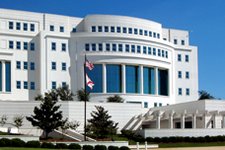 February 2019
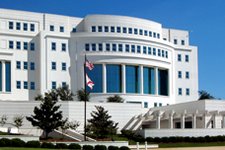 Alabama Department of Revenue
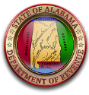 Alabama Department of Revenue

MOTOR FUEL SINGLE POINT FILING AND PAYMENT SYSTEM
What is the Motor Fuel Single Point System
Act 2018-469 – Effective 5/1/18
Requires the Revenue Department to develop a system where the taxpayers can file and pay timely county or municipal motor fuel excise taxes electronically through a single point at no charge to the taxpayer or local taxing jurisdiction
System is being designed by Fast Enterprises (RITS) and Alabama Interactive
Taxpayers are not required to use the Motor Fuel Single Point System
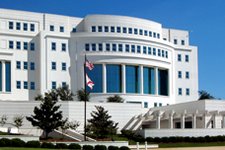 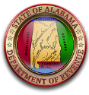 Alabama Department of Revenue

MOTOR FUEL SINGLE POINT FILING AND PAYMENT SYSTEM
Alabama Department of Revenue
Timeline10/17/2018	Local Motor Fuel Tax Advisory Committee approved return template (under development)1/15/19		ADOR sent Local Rate Template to counties and municipalities (email or US Post Office)2/15/19		Requested Response Date from Locals regarding templates5/1/2019		Locals must submit a list of the Motor Fuel taxes levied by jurisdiction (per gallon basis only)6/30/2019	Locals must provide ADOR with bank information10/31/2019	ADOR must make the Motor Fuel Single Point System available11/20/2019	Taxpayers must have the ability to start filing for periods on or after October 2019
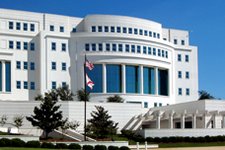 Alabama Department of Revenue
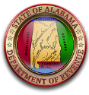 Alabama Department of Revenue

MOTOR FUEL SINGLE POINT FILING AND PAYMENT SYSTEM
Local Requirements
Must provide ADOR with local motor fuel tax rates by 5/1/2019
Must provide ADOR with bank information by 6/30/2019
Must be able to receive payments
Must be able to allow dishonored payments to be reversed
Payments for non-state administered locals shall be remitted directly from the taxpayer to the designated account
Must provide ADOR with a 60-day notice prior to any additional or amended rates being available on the single point system.
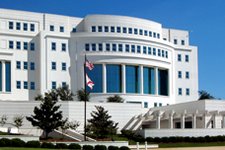 Alabama Department of Revenue
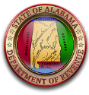 Alabama Department of Revenue

MOTOR FUEL SINGLE POINT FILING AND PAYMENT SYSTEM
ADOR Requirements
Develop the Motor Fuel Single Point System
Act as a conduit only for payments
Make return information electronically available to locals without delay
Provide a monthly report:
Name/address of taxpayer
Number of gallons sold
Amount of tax remitted
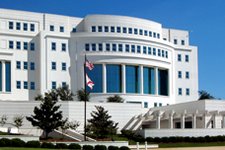 Alabama Department of Revenue
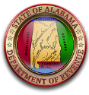 Alabama Department of Revenue

MOTOR FUEL SINGLE POINT FILING AND PAYMENT SYSTEM
Taxpayer Requirements
Taxpayers must submit both the return and payment at the same time.
Must submit return by the 20th of the month succeeding the month of activity.  No late returns or amended returns will be accepted via the system.  Late returns and payments must be made directly to the local taxing jurisdiction or designated agency.
No refunds may be processed via the system.
Return must include:
Name of store
Physical address of store
Sales tax number of store
Number of taxable gallons received
Local excise tax paid
Other information as required
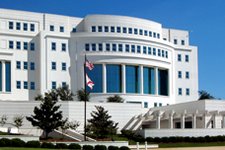 Alabama Department of Revenue
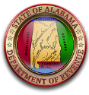 Alabama Department of Revenue

MOTOR FUEL SINGLE POINT FILING AND PAYMENT SYSTEM
Local Template – Broken Out in 3 Sections
Locality Information – contact information, product type, & tax rate
Revenue Department Information – Information ADOR needs for programming
Acknowledgement
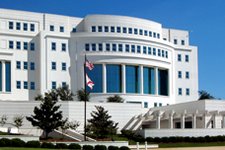 Alabama Department of Revenue
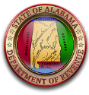 Alabama Department of Revenue

MOTOR FUEL SINGLE POINT FILING AND PAYMENT SYSTEM
Local Template – Due 5/1/19
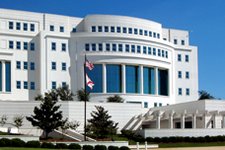 Alabama Department of Revenue
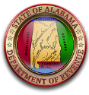 Alabama Department of Revenue

MOTOR FUEL SINGLE POINT FILING AND PAYMENT SYSTEM
Local Template – Rate Information
Product Types
Gasoline
Taxable Diesel Fuel
Other (taxable product that would not be classified as gasoline or diesel fuel under the local act or ordinance – possible example Compressed Natural Gas (CNG))

Be sure to include rates for local and police jurisdiction (PJ), if applicable
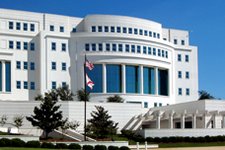 Alabama Department of Revenue
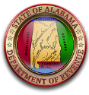 Alabama Department of Revenue

MOTOR FUEL SINGLE POINT FILING AND PAYMENT SYSTEM
Local Template – Information for ADOR
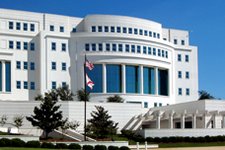 Alabama Department of Revenue
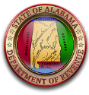 Alabama Department of Revenue

MOTOR FUEL SINGLE POINT FILING AND PAYMENT SYSTEM
Local Template – Information for ADOR
This is information that the Department needs to know:

Does your Act or Ordinance provide for a discount & if so, we need to know the rate and how it is calculated?
Contact information for the local taxing jurisdiction
Do you accept the ACH Credit method for payment?
Is your county excise tax administered by the state (ADOR only administers 4 county excise taxes – Bullock, Cullman, Lowndes, & Marshall Counties)?
Contact information if you have a Third-Party Administrator
If your county tax is distributed to the municipalities in your county & if so we need to know the distribution formula
If your municipality is located in more than 1 county
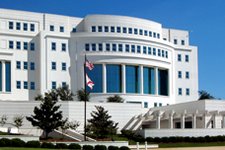 Alabama Department of Revenue
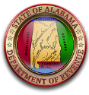 Alabama Department of Revenue

MOTOR FUEL SINGLE POINT FILING AND PAYMENT SYSTEM
Local Template – Acknowledgement
This applies to Third-Party Administrators

ADOR can discuss tax return and payment issues with designee 
Applies to returns and payments processed through Single Point System
Third-Party is subject to confidentiality and disclosure laws
Bank accounts have to be set up to allow dishonored payments to be reversed
Locality is liable for re-payment of any amount deposited into designee’s account that is reversed which cannot be settled through the designated bank account in a timely manner
Must provide 60 days notice to ADOR if administrator changes – effective date must be the first day of the month
Agree or disagree with statements (if you select “no,” the Department cannot forward information to the third-party designee
Enter name, title and date template completed
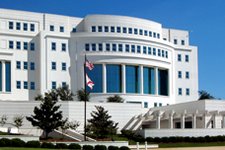 Alabama Department of Revenue
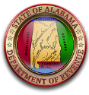 Alabama Department of Revenue

MOTOR FUEL SINGLE POINT FILING AND PAYMENT SYSTEM
Local Template – Reminder
If the local template is not completed & returned to ADOR, this may cause a delay in programming the information for your local tax.  You must submit your local rates so that the most updated information is listed on our website.  Currently, ADOR only provides a listing of the local gasoline tax rates (based upon information provided by the localities).  ADOR will be adding  the local rates for diesel fuel and other fuel to the website.  

ADOR needs the information by 2/15/19, if you have not submitted your template to the ADOR, please do so immediately.
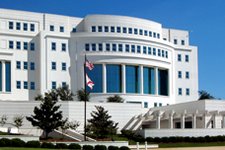 Alabama Department of Revenue
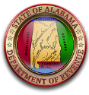 Alabama Department of Revenue

MOTOR FUEL SINGLE POINT FILING AND PAYMENT SYSTEM
Contact Information
Business & License Tax Division
Motor Fuels Section
P O Box 327540
Montgomery, AL 36132-7540
Telephone:  (334) 242-9608, option 6, option 1
Fax:  (334) 242-1199
E-mail:  mft@revenue.alabama.gov